Explore more strategy templates in Aha! FREE for 30-days.
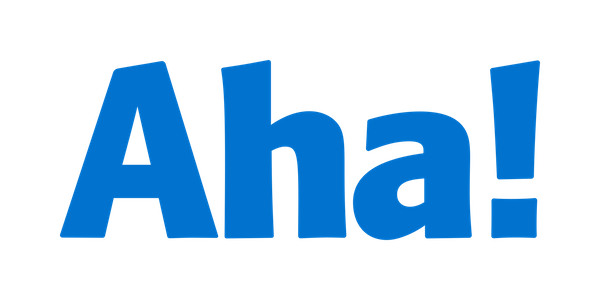